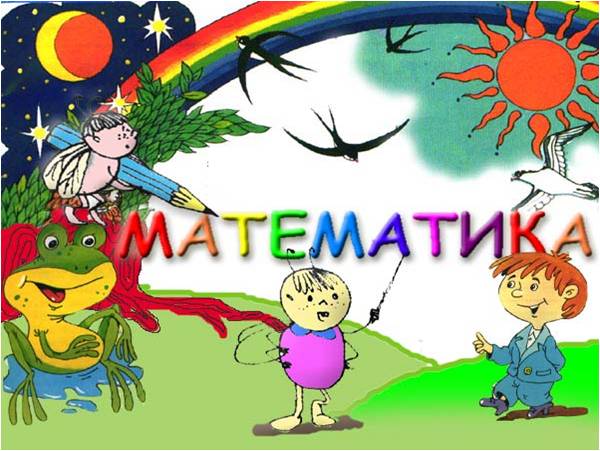 ВИКТОРИНА
1
2
3
БИОЛОГИЯ
1
2
3
ЛИТЕРАТУРА
1
2
3
ТВОРЧЕСТВО
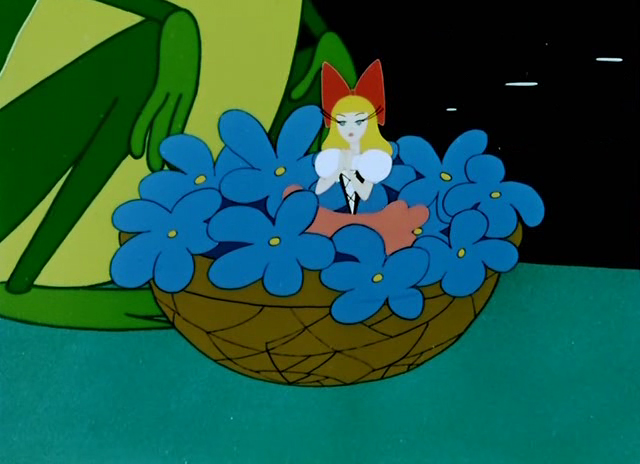 ЗАДАНИЕ: Как называется сказка? Кто автор? 
Какой рост у героини в сантиметрах?
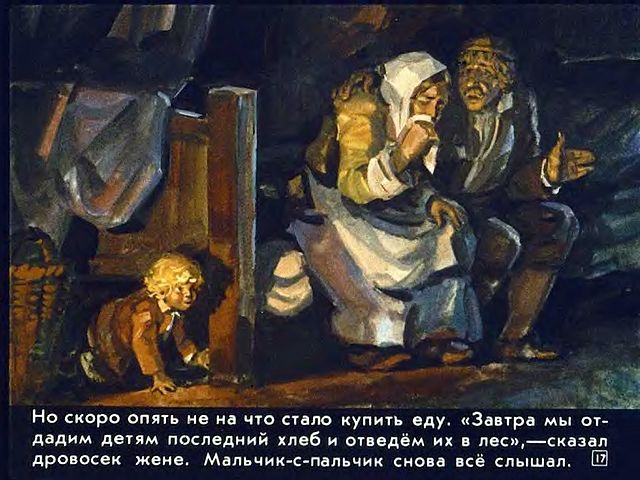 ЗАДАНИЕ: О каких единицах длины говорится в названии этой сказки?
Кто автор данной сказки?
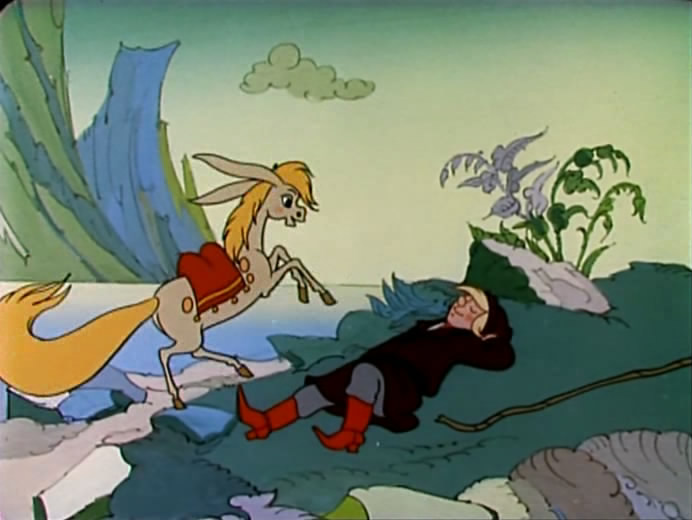 Что ж он видит? – Прекрасивых Двух коней золотогривыхДа игрушечку – конька Ростом только в три вершка,На спине с двумя горбами Да с аршинными ушами.
1 ВЕРШОК = 4 см 5 мм
ЗАДАНИЕ: Прочитай.  Кто автор этих строк? Какой рост у конька? Какая длина ушей?
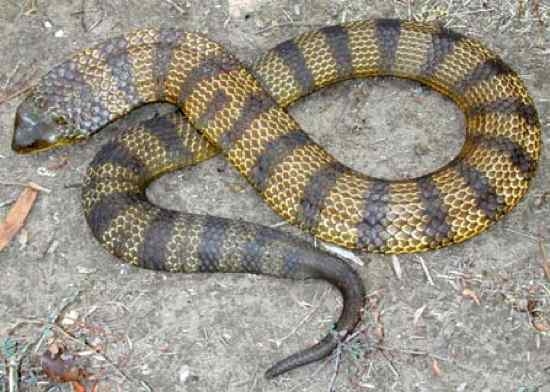 Тигровая змея(ядовитая)
Тигровая змея смертельно ядовита. Яд этой змеи считается самым сильным и опасным. По величине тигровая — не самая крупная змея. Достигает в длину  7 футов.  
Какая длина тигровой змеи,  если 1 фут = 30 см  ?
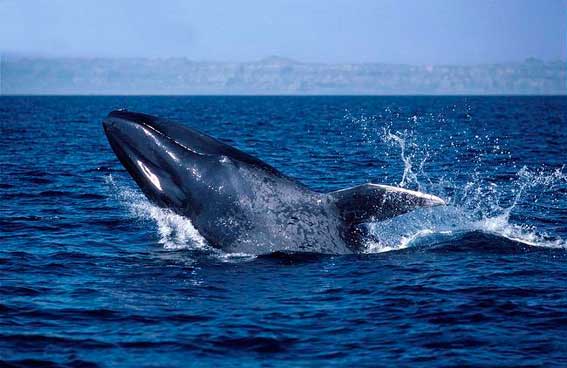 Самое крупное животное в  мире – синий кит. Синий кит является морским млекопитающим, которое  принадлежит к отряду китообразных , достигающий 30 метров.

Задание: Переведите 30 метров в  аршины (1 аршин = 71 см)
Самое быстрое животное. 
Пробегает за один час 155555 ярдов.
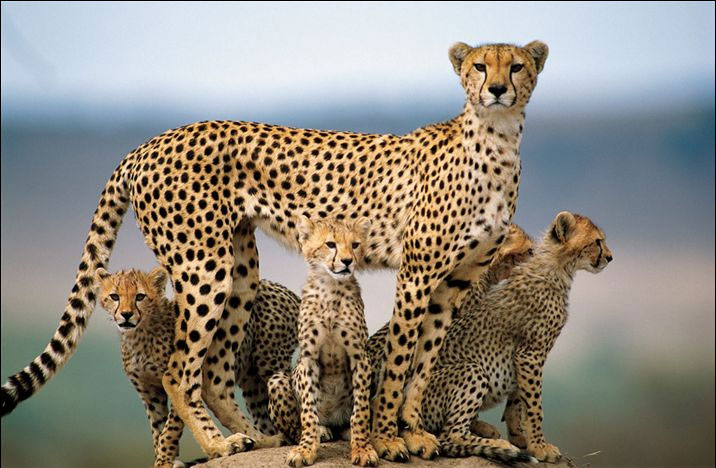 Задание: Кто изображен на рисунке? Сколько примерно  километров за один час пробегает это животное, если 
1 ярд = 90 см ?
Задание: 
Измерьте длину и ширину парты в сантиметрах и переведите получившиеся длины в  ладони.
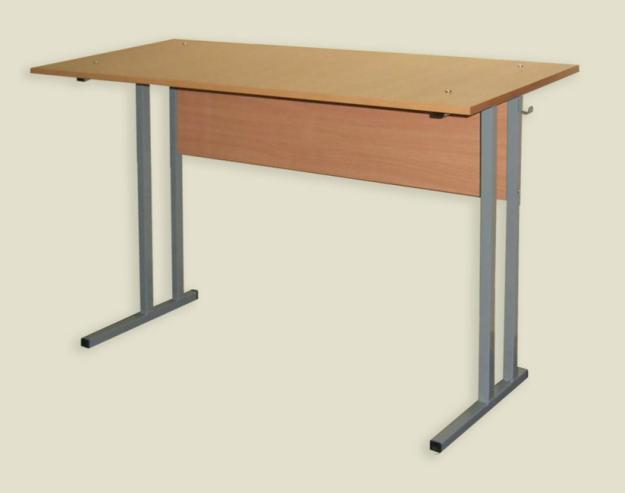 Задание: 
Измерить с помощью шага расстояние вашего класса от окон до противоположной стены. Сколько это примерно метров?
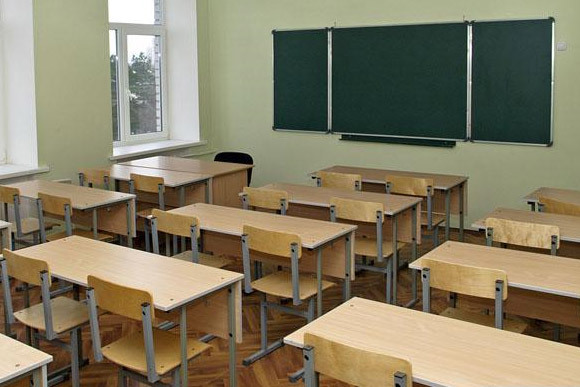 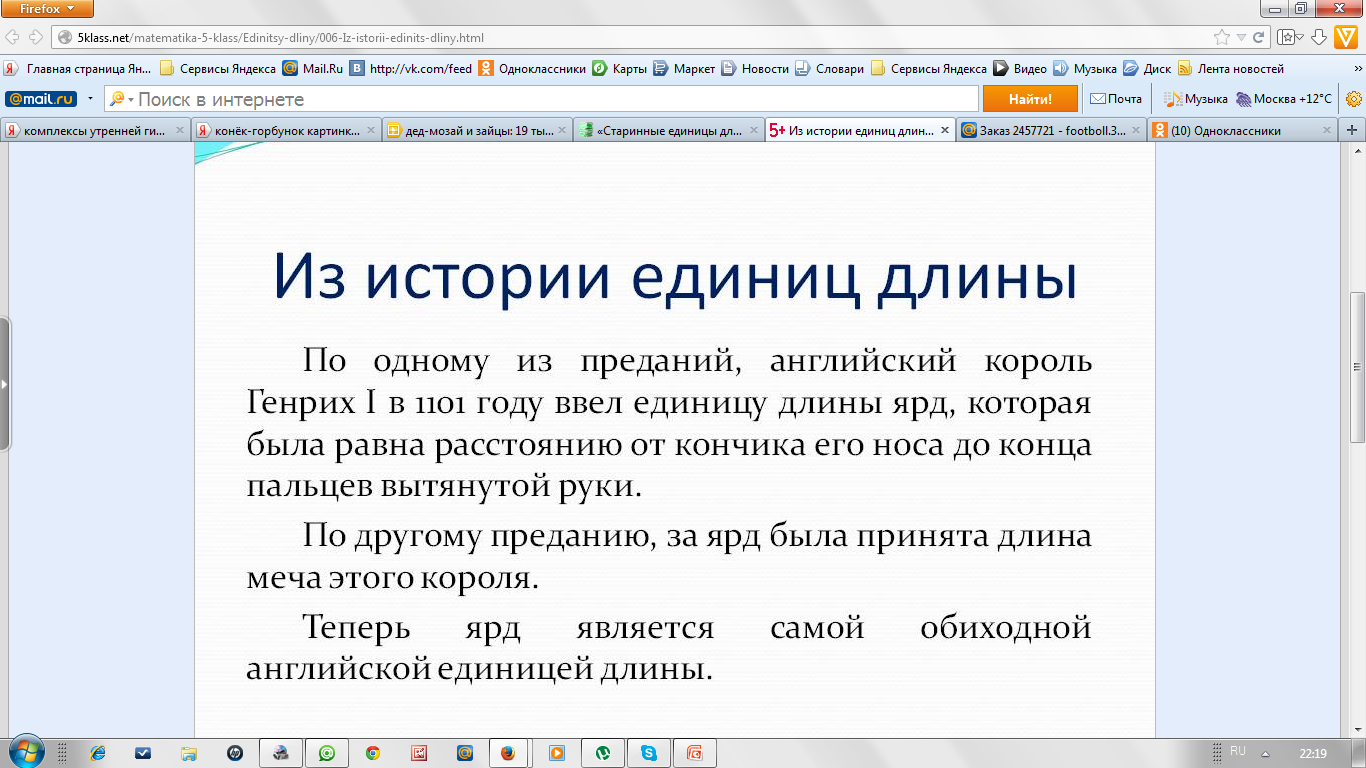 ЗАДАНИЕ:  Переведите свой рост в ярды. (1 ярд = 90 см)